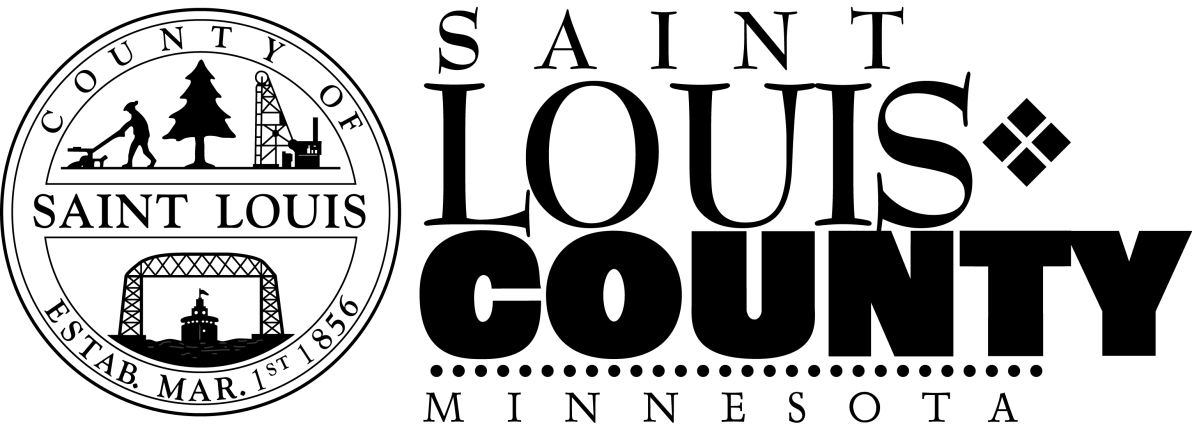 Effective Building Planning & Design
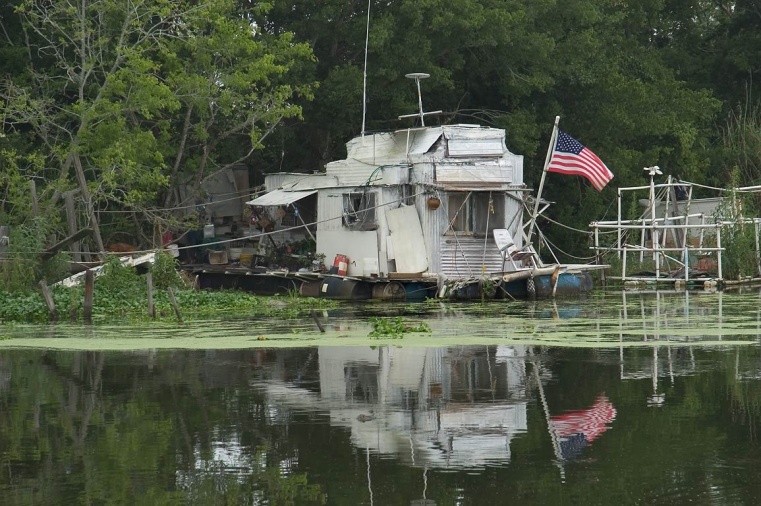 We Don’t Move Fast
Saving Energy
Indoor Air Quality
St. Louis County GSC Schematic Design Schedule:
Meeting 1 | March 8         | Kick-off  (Complete)
Meeting 2 | March 15       | Leadership + Stakeholder Discovery Workshop (Complete)

Meeting 3 | May 1             | Leadership Opportunities Workshop + w/ tour of Great River Energy

Meeting 4 | June 7             | All Stakeholder Focus Workshop w/ Tour of Great River + Wilder
Meeting 5 | June 28           | All Stakeholder Summary Presentation
Meeting 6 | July 17            | Board of Commissioners Workshop Presentation
+
C√+
√
√+
√
√
√
√
|  Concept                                                |  Detailed Design + Const  Docs                                         | Construction                              | Operations
Bid
MEETING #6
BIM
Move-In
√
C
Water
Energy
Materials
Function
Economics
BOND
Front-End Loaded Design
+
C
+
Calibrated Model(s)
‘In Process’ Feedback Loops are used to  progressively inform the solution.
Project Performance Checkup
Stakeholder Meeting
Set / Adjust Project Goals
Legend
Perkins+Will | AIA Minnesota COTE
Board of Commissioners | Summary  Presentation
C√+
Summary | Project Priorities
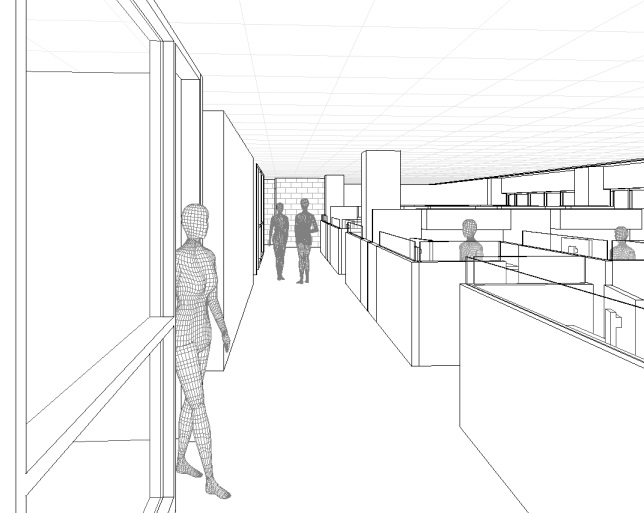 Everything You Need, Nothing You Don’t

Efficiently Meet Customer Service Needs
	Easy Access to the Variety of Services Provided in 
	the Building with this Design

Adaptable Standardization to meet Department Needs
	Consistent Workspace to Reduce Moves	 (Save $)

Healthy, Productive, Efficient, Effective


New Life for Building:
	- New Mechanicals  + Electrical + Infrastructure
     - Energy Efficiency:  +60% Reduction in Energy Use
	- Efficient - Long Life Cycle	

Space Planning Priorities:
	- Security is crucial: Secure while remaining Welcoming
	- Flexible Workplace			
	- Shared or No Reception / Co-located Departments			
	- Sunlight w/ Window Views			

Virtual Workstation / Flexible Technology
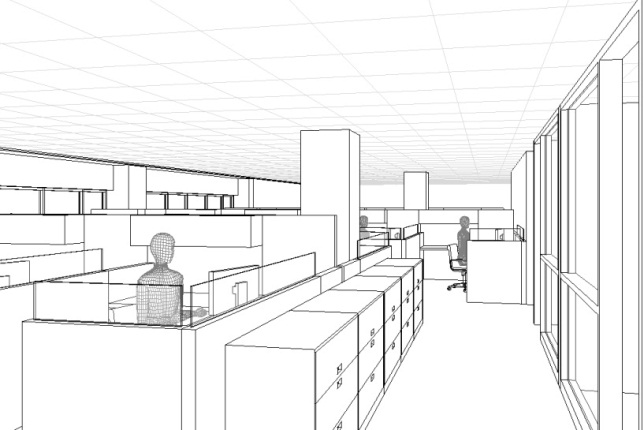 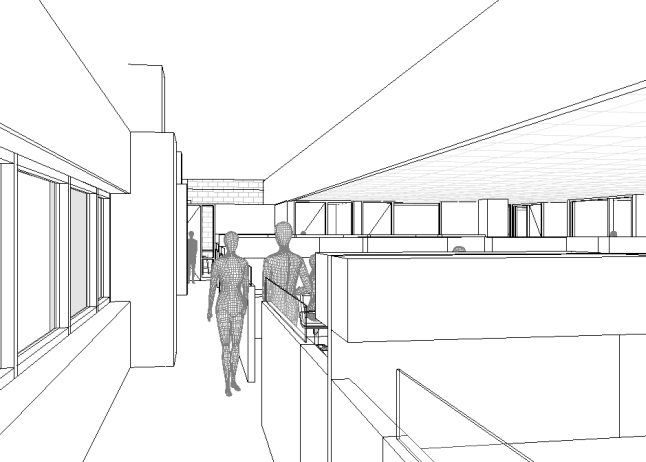 Stakeholder Workshops + Tours
Stakeholder Discovery Workshop
Stakeholder Focus Workshop w/ Tour of Great River + Wilder
All Stakeholder Summary Presentation

Workshops: Department Heads + Property Management
Purpose:       Defined Needs of Individual Departments
	Define Project Goals
	Establish an Appropriate Scope
Tours: 	Show Example Projects 
	Show Workspace Solutions
	Show Security + Stacking Solutions

Engineering, Architecture + Estimating 
On-site Assessments
Schematic Mechanical / Electric Designs w/ Energy Modeling
Conceptual Space Planning and Square Foot Program
Professional Estimating:  (3) Rounds
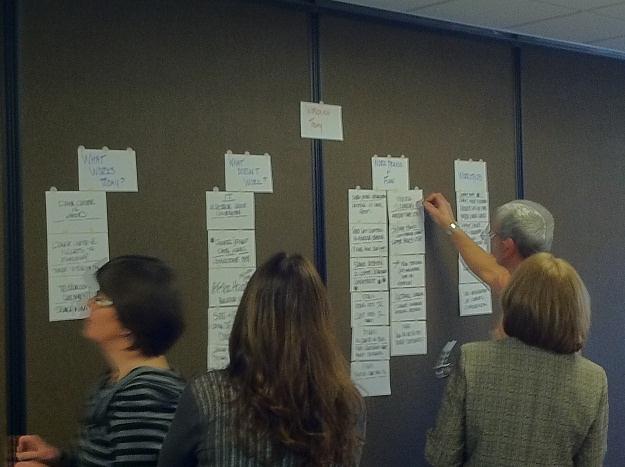 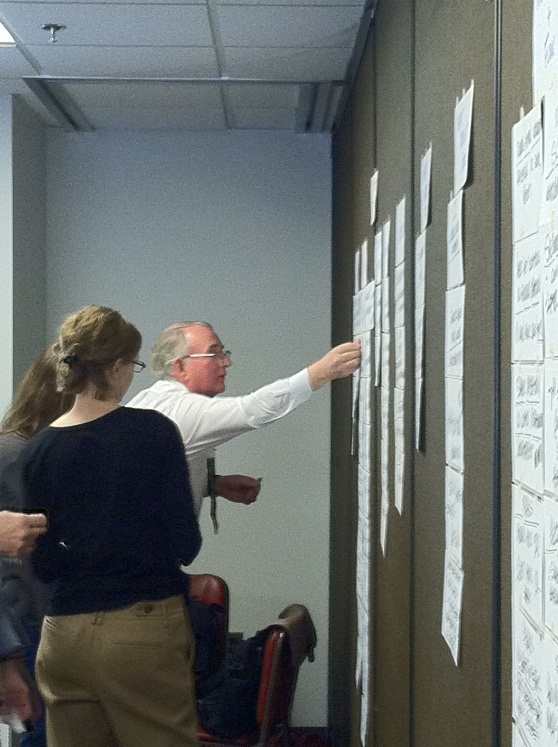 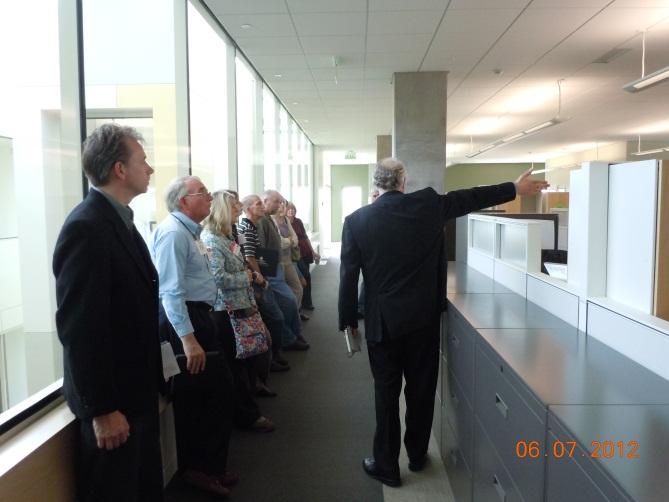 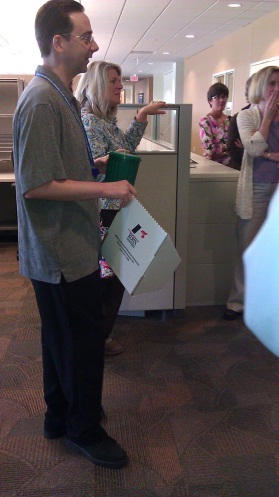 Key Summary Information
Total Occupants (Less 1st Flr)                                457

Estimated Useable Square Feet                      80,977 SF
Useable Square Feet / Typical Floor               16,790 SF

Estimated Number of Floors                                 4.82
Workstation and Office Sizing
8’6” x 9’-6” Workstation                Net Square Feet   62
9’-0” x 13’-0” Closed Office            Net Square Feet  121
Occupant Average Useable 		177
Establishing the Project Scope
Reception if Closed 
Informal Meeting Space if Open
Modular Layout
-  2 Workstations = Closed Office
-  2 Workstations = Small Conference
-  1 Workstation = Huddle Room
Open or Closed Lobby
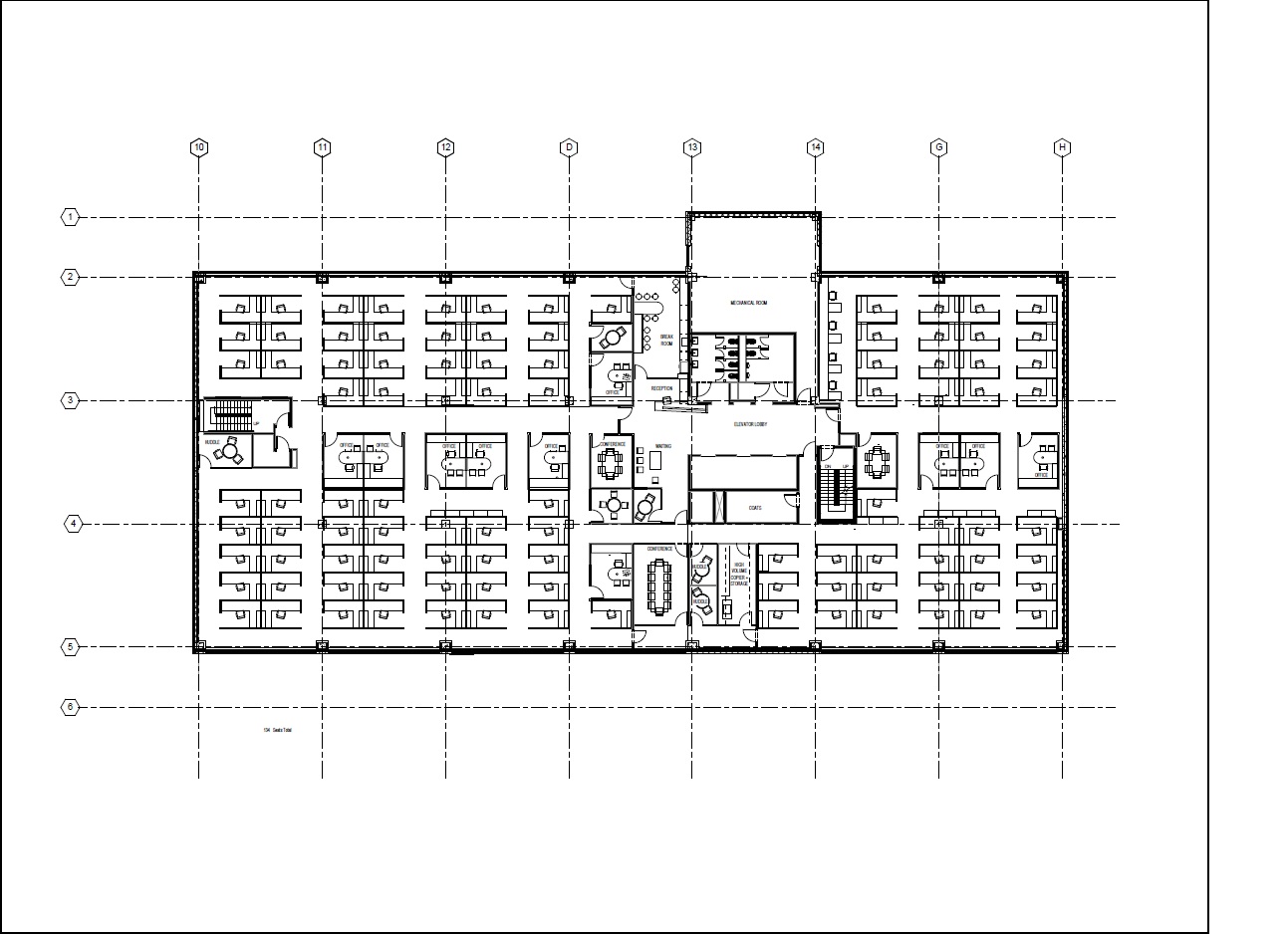 Stair
Stair
Elevators
Waiting or Informal Meeting Area
Long Term – Flexibility | Office Space +  Elevator Lobby
SHARED AMENITIES
PRIVATE OFFICES
CORE BUILDING
WORKSTATIONS
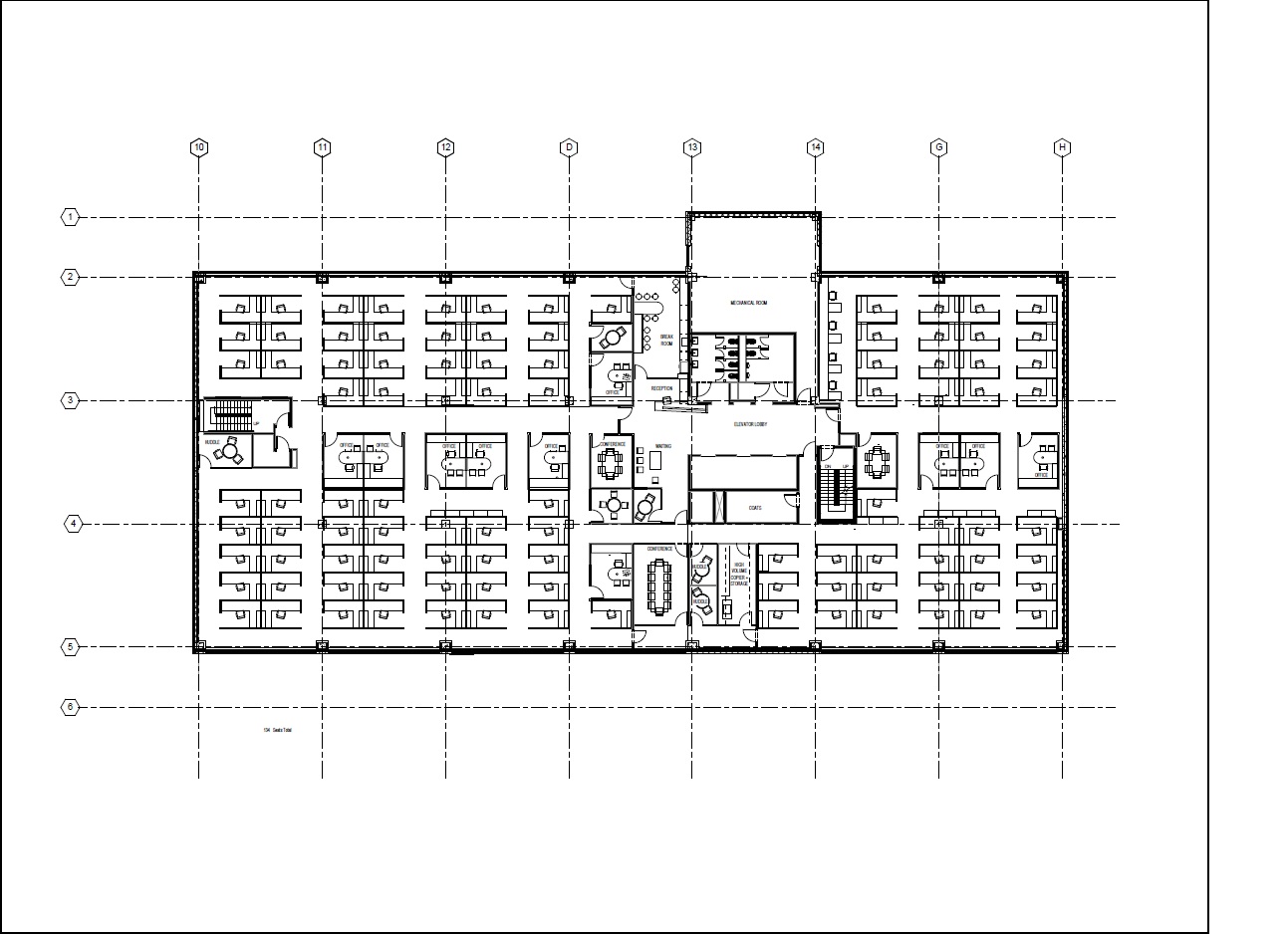 Design for Energy Efficiency + Health Based Productivity
STACKING
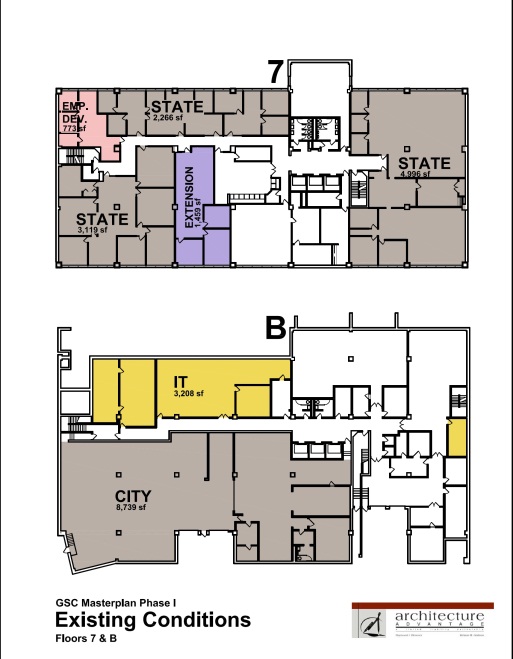 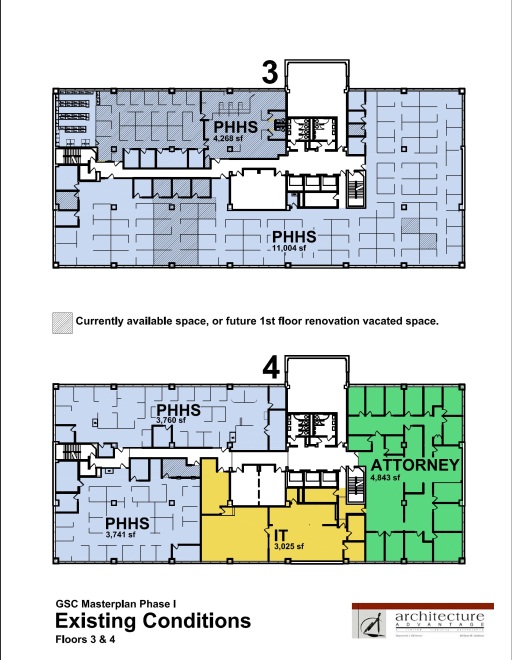 Floor 7
Closed Lobby?
Less Visitors / Less Security
Elevators
Stair
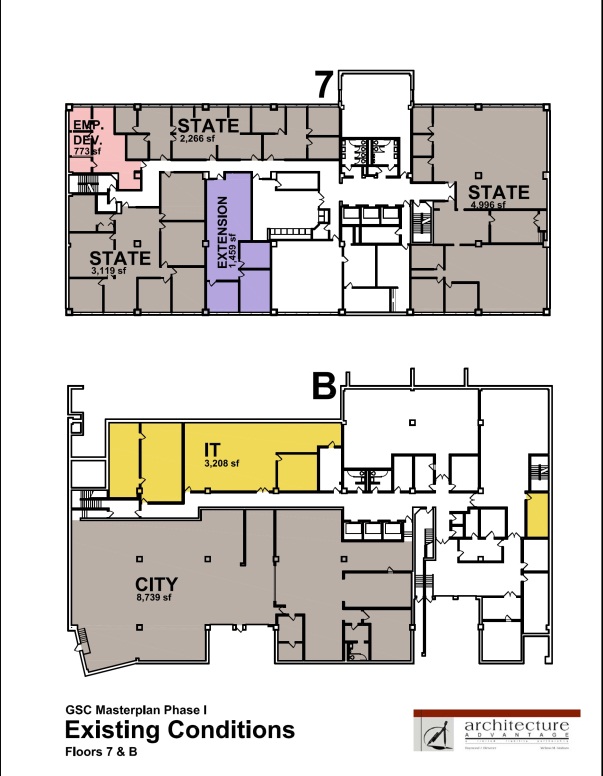 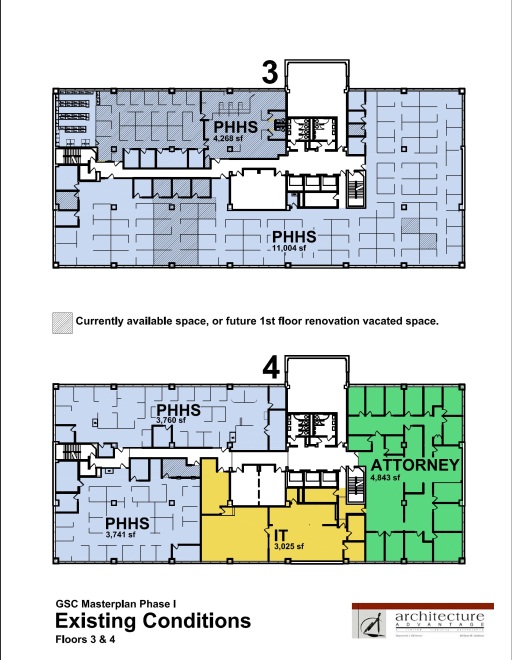 `
Possible Stacking
Floor 1	|  PHHS

Floor 2	|  Land, Planning & Environmental
	|  Training Room
	|   Extension Office
	|  (?) Employee Development Office 
	|  (?) PHSS
	|  (?) Additional Convening Space

Floor 3	|  PHHS
	|  (?) Employee Development Office

Floor 4	|  PHHS

Floor 5	|  ARVIG
	| IT 	
	|  (?) PHHS (Small Amount)

Floor 6 	|  Attorneys
	|  Safety & Risk
	|  (?) Employee Development Office
	|  (?)
Floor 7
Floor 6
SHELL?
Floor 6
Staff
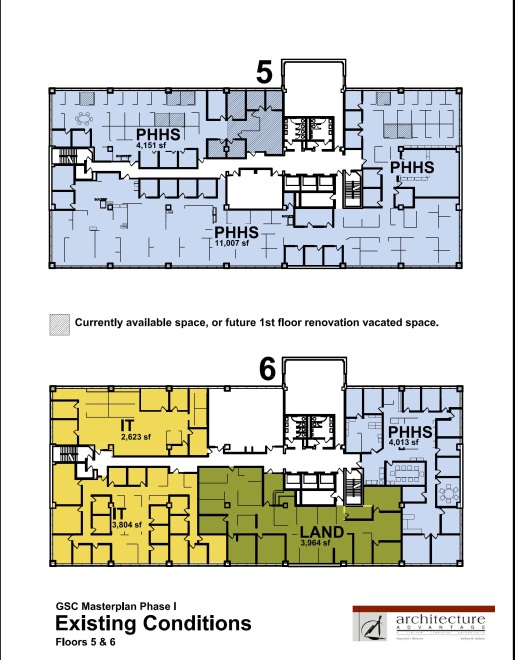 Floor 5
Floor 5
Open Lobby?
Floor 4
Floor 3
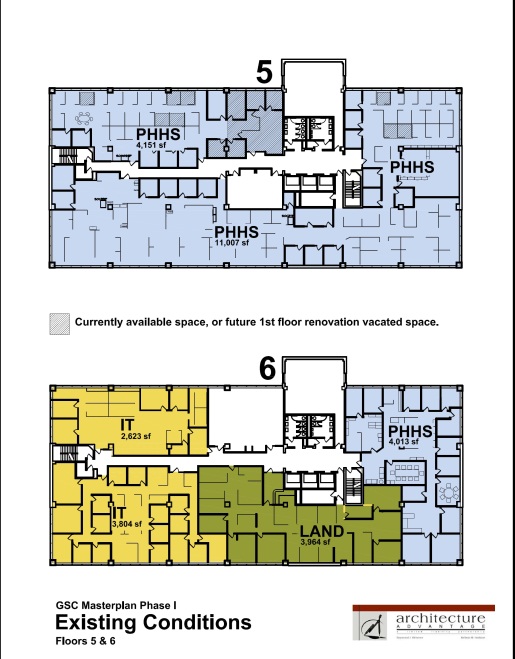 Staff
Floor 4
Visitors
Visitors
Floor 2
Open Lobby?
Floor 1
Floor 3
Open Lobby
Floor L
More Visitors / More Security
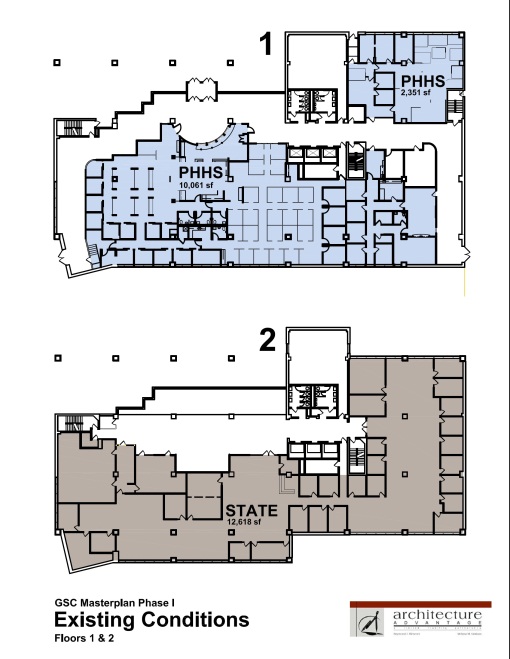 Swing Space 13,500 SF
Floor 2
Closed Lobby
LESS DETAIL
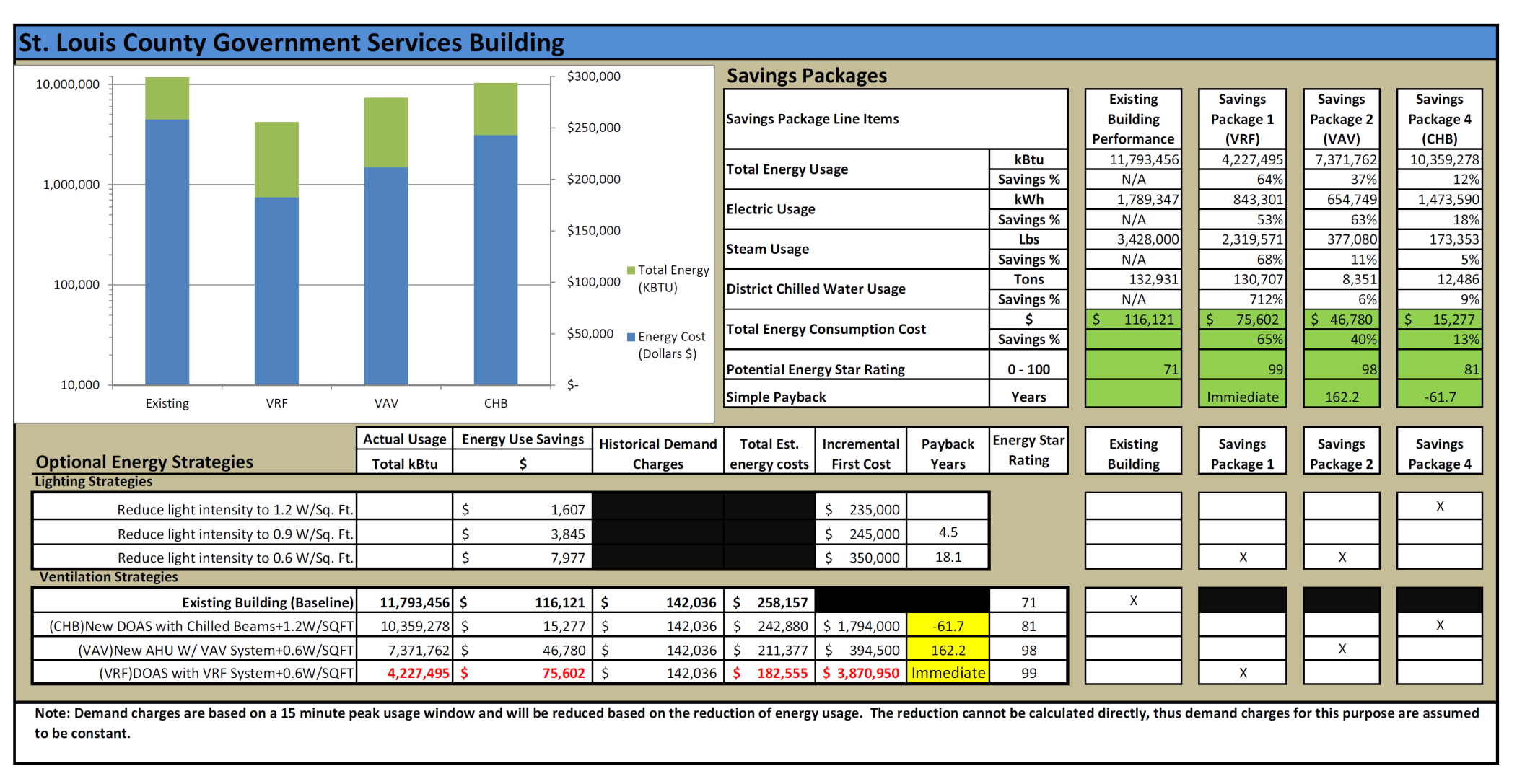 Focus Workshop
Key Summary Information
Existing Building Mechanical + Lighting                 VAV            At End of Life               Energy Cost:                $116,121  
Proposed Mechanical + Lighting System   VRF          Baseline Cost         Energy Savings:     $75,602  65%

Updated Version of Existing System                       VAV             ADD:    $394,950        Energy Savings:            $46,780    40%
Chilled Beam Mechanical System                           CBM            ADD: $1,794,000        Energy Savings:            $15,277   13%
Energy Model
St. Louis County GSC Renovation Scope Description
Renovated Mechanical System
	Replaced: HVAC System + Building Energy Management System (BAS) + Controls 
		New VRF (Variable Refrigerant Flow) HVAC system on each floor replacing worn out VAV System
		VRF is lower First Cost and better performing with comparable life cycle and maintenance
	Renovated: Chiller Main Piping System /  Hot Water Radiation 	
Renovated Electrical System
	Cleaned: Main Switch Gear
	Renovated: Electric Distribution System / Copper Main Electric Risers Remain
		Electric Panel Boards Remain (2 Boards are scrapped for parts and replaced)
		Linear Bus Bar extending length of each floor Replaced (Damaged)
		New Energy Efficient Lighting System and Controls
Life Safety Systems + Security+ AV
	New Emergency Life Safety Alarm System / Stair Pressurization  / New Transfer Switch on Emergency Generator
	Automated Key Card System provided on Elevator + Electric Locks at Stair doors and Key Security Points 	
	Cat 5 to workstation + Cat 6 to conference rooms

Renovated Interior Office Space Floors 2-7
	1 Floor will be Shelled with – (Currently anticipated to be Floor 4)
	Modular / Standardized layout providing for long-term ease of space modifications reduced ‘churn’costs

Clear Perimeter: Most Workstations, Office and walls pulled away from exterior wall 
	Reduces glare and hot/ cold issues + long-term access for maintenance to windows hot water radiation
Basic Construction Interior Construction
	Drywall, Paint, Carpet Tile, Painted Steel Door Jambs – Walls Stop at the bottom of the Ceiling
Conferencing Area on Second Floor | Available to All County Employees and other Department Needs
Remodeled Entry Vestibule | Completes First Floor Renovation
Scope Summary | Key Items
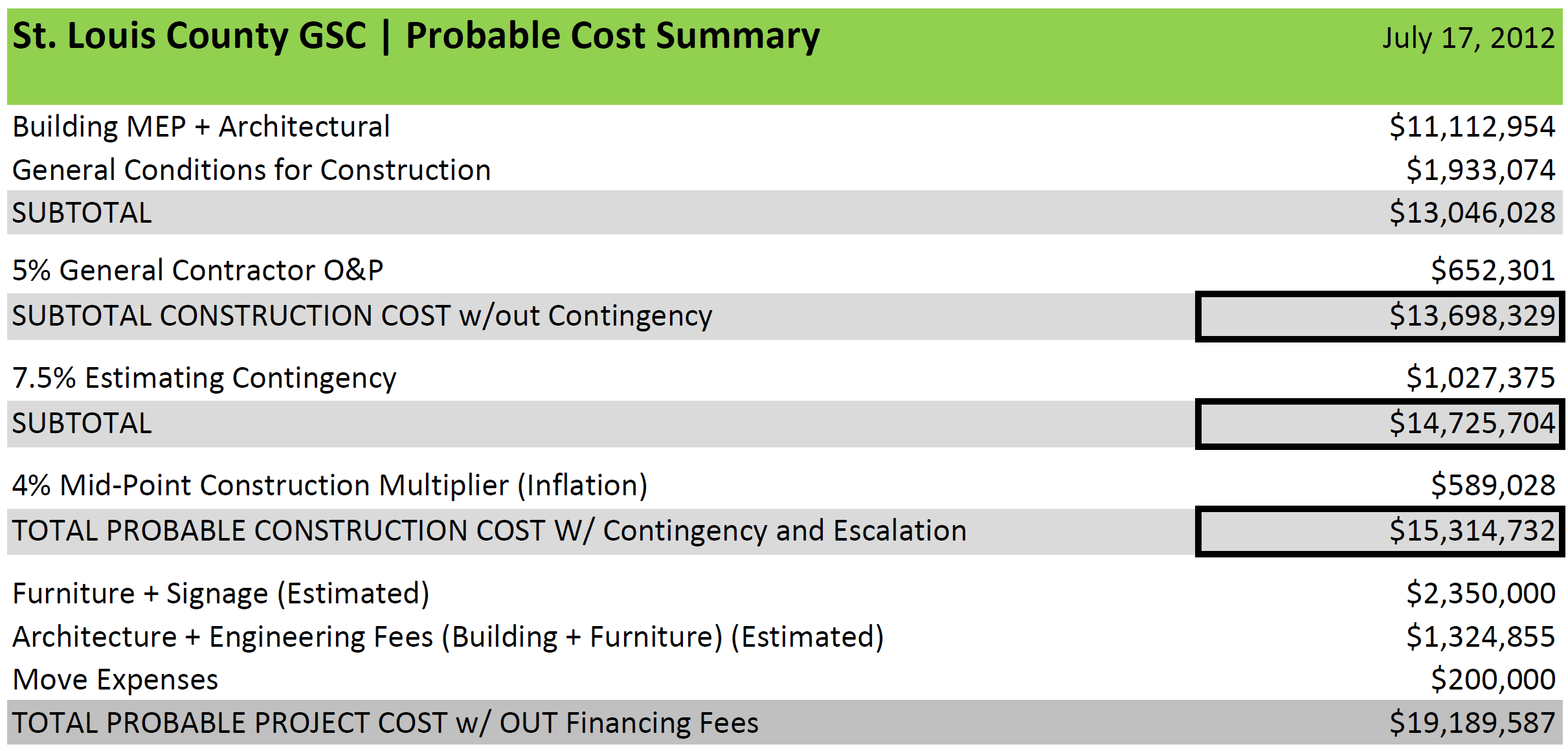 Key Summary Information
Probable Construction Cost with Escalation (Inflation)                                       $15,314,732
	Renovation of Space, Mechanical System, Lighting and Electrical System
	Floors 2-7 + Remodeled Vestibule
	1 Floor to be Shelled (Potentially 4th Floor)
Probable Cost Summary
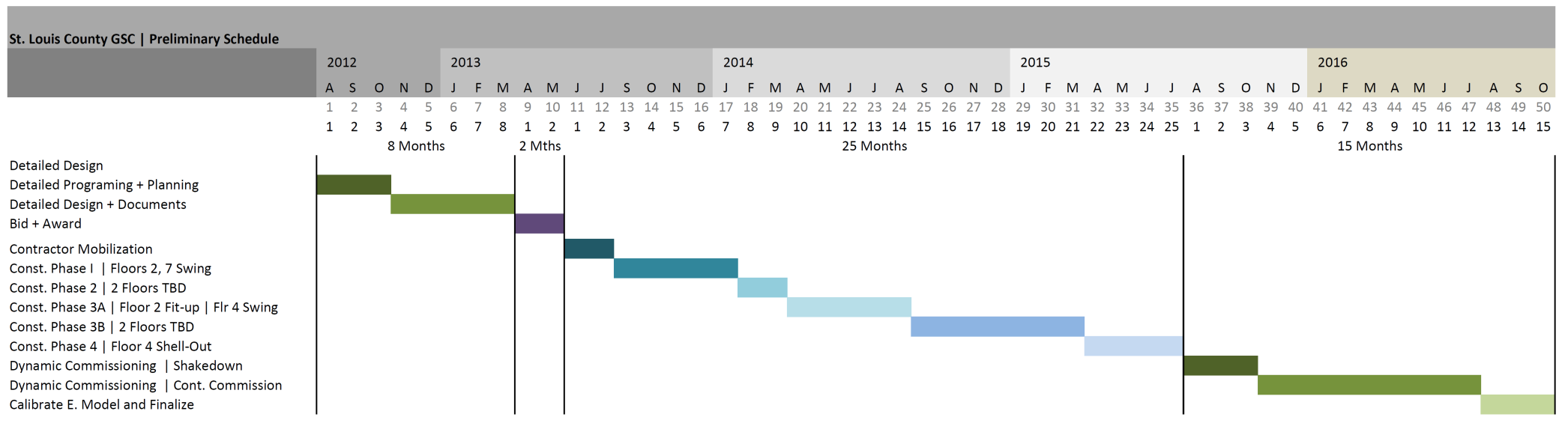 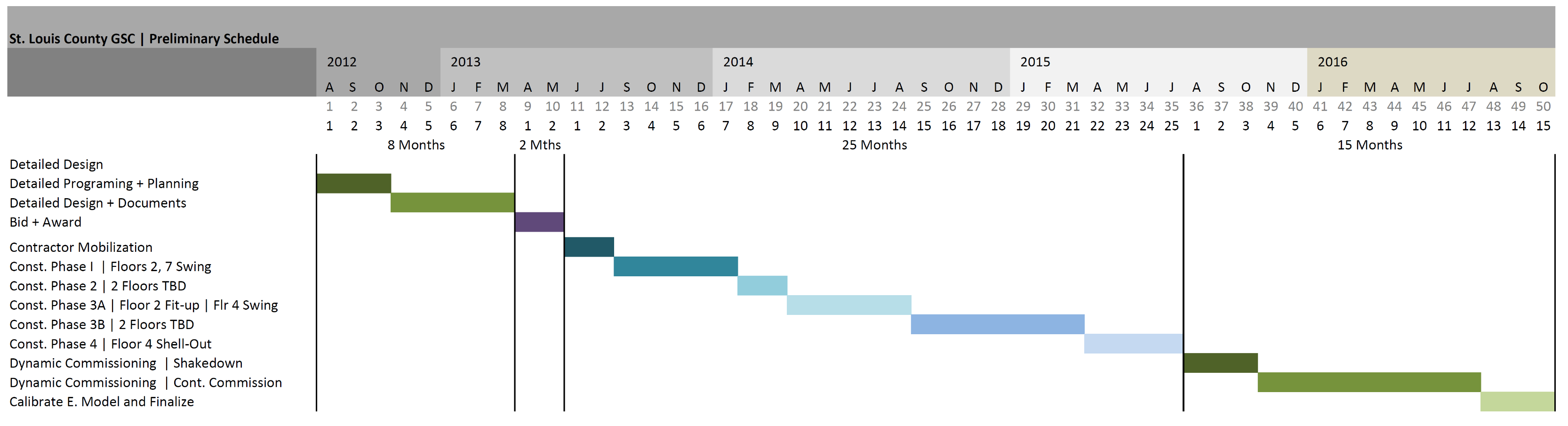 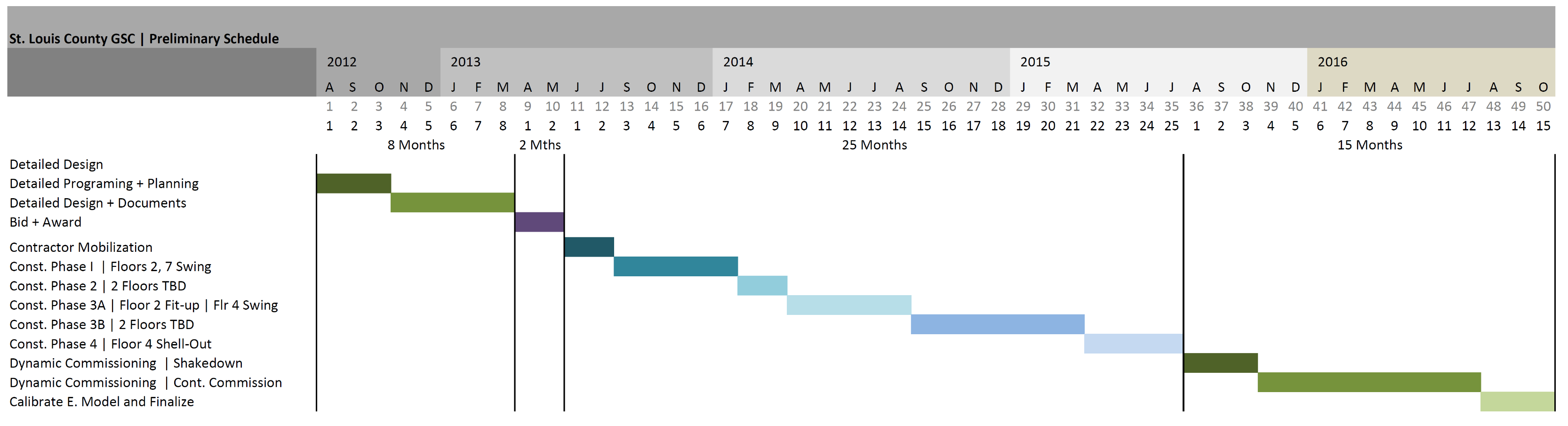 Project Schedule w/ Construction Phase Close-up
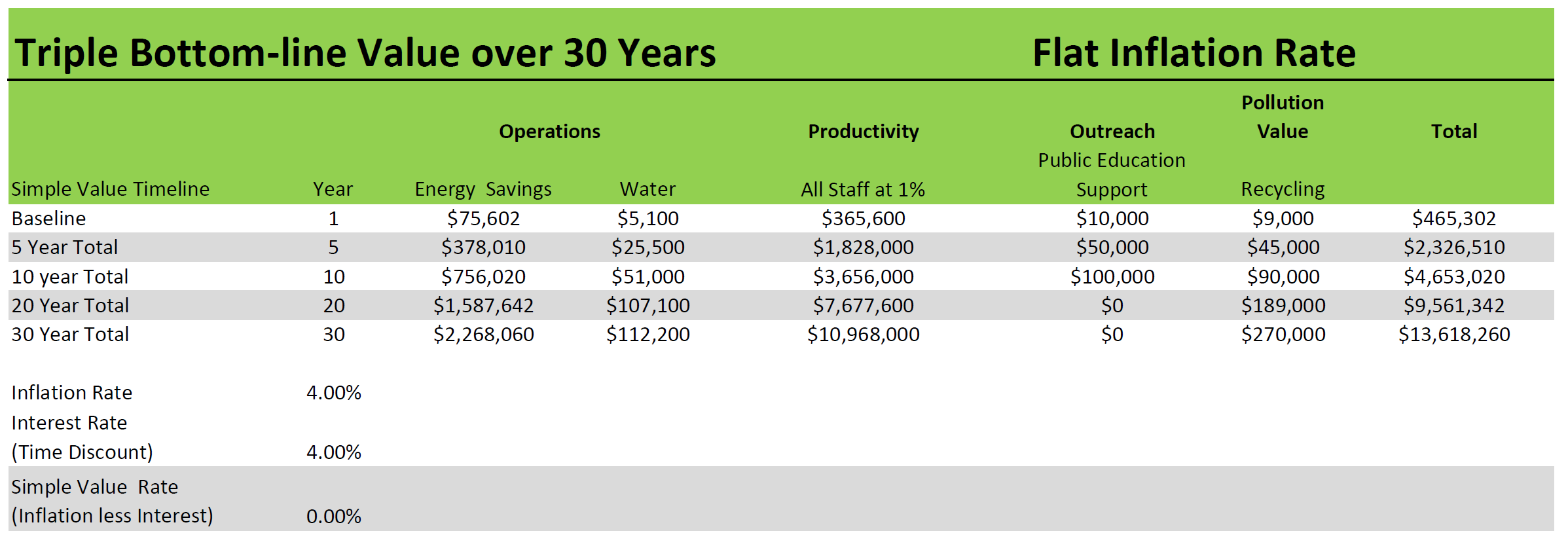 Key Issues Summary
1 Year Energy Savings Value: 	        $75,602
1 Year Water Savings  Value: 	           $5,100
1 Year Productivity  Value:	      $365,600
1 Year Outreach Value:	        $10,000
1 Year Pollution  Value:                              $9,000
1 Year Total Value: 		      $465,302
20 Year Energy Savings Value: 	$2,326,510
20 Year Water Savings  Value: 	    $107,100
20 Year Productivity  Value:	 $7,677,600
20 Year Pollution  Value:                      $100,000
20 Year Outreach Value	     $189,000
20 Year Total Value: 		 $9,561,342
Value Analysis for Internal Decision Making
Expanded Entryway
Technology - AV
Lighting Controls
Accessible, Bright & Safe Stairwells
Open Space – Local Materials
Perimeter Circulation
Democratic Day-lighting & Views
Unrelated Fact
Questions?